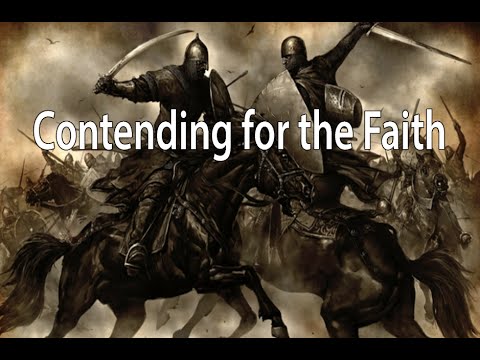 How Do 
We Contend 
For the Faith? 

Jude 3-4
I. What is this faith Jude is saying we need to contend for?
II. We must know what we believe.
I want to give you 14 Doctrinal non-negotiables from Scripture that Christians believe and need to hold to:
Is the inerrancy 
and infallibility of 
the Scriptures.
2. Jesus is fully              God and man.
3. The virgin birth 
of Jesus.
4. The sinless 
life of Jesus.
5. The substitutionary death of Christ for sinners.
6. The bodily resurrection of Christ from the grave.
7. Salvation is by God’s grace thru faith in Jesus alone.
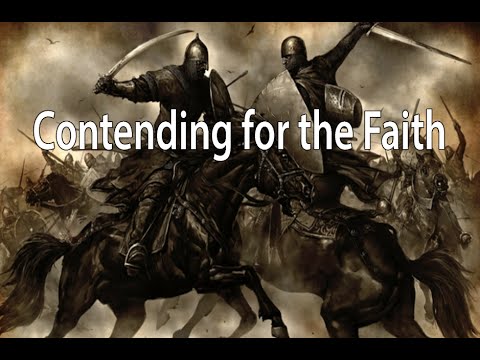